The Entrepreneurial Dimension of Smart Sustainable Cities: Evidence from South Korea
Nir Kshetri
University of North Carolina—Greensboro
Coauthor: Lailani L. Alcantara 
Ritsumeikan Asia Pacific University


ITU/UNESCO Events on Smart Sustainable CitiesMarch 11, 2014
ITU/UNESCO Events on Smart Sustainable Cities, Montevideo, ​Uruguay, 11 - 14 March 2014
1
Smart Sustainable Cities in South Korea
South Korea” plan to build about 15 u-cities
Smart from the start (e.g., Songdo)
“Smartization” of existing cities (e.g., Busan) 
Sustainability of smart cities in SK
Songdo: > 40% devoted to parkland
100-acre Central Park 
Busan:  plan to reduce carbon emissions by 68% (2981 mt) by 2020
cloud-based initiatives: 3500 jobs/300 start-ups focused on mobile apps development by 2014.
ITU/UNESCO Events on Smart Sustainable Cities, Montevideo, ​Uruguay, 11 - 14 March 2014
2
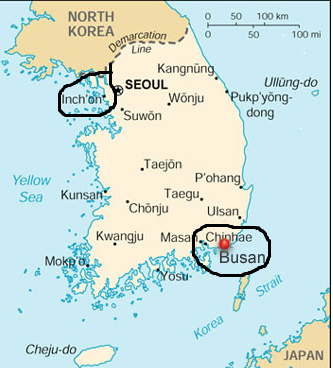 ITU/UNESCO Events on Smart Sustainable Cities, Montevideo, ​Uruguay, 11 - 14 March 2014
3
Songdo city
Developed by: Gale Intl., Posco Engineering& Construction.
US$35 billion 
Mike An, chief project manager, Incheon Free Economic Zone Authority: "New Songdo … first to fully adapt the U-city concept.. in the world“. 
6-10k people employed on the building sites (2009)
Completion in 2014
Home to 65k people
Workplaces of 300k.
ITU/UNESCO Events on Smart Sustainable Cities, Montevideo, ​Uruguay, 11 - 14 March 2014
4
Songdo city (contd.)
Fixed-line fiber optics/ high-speed wireless to every  home. 
Residents : access to data from anywhere in the city. 
Each resident: a smartcard-- personal key to everything: riding subway, paying for parking, watching a movie, borrowing a bicycle. 
Anonymous: if lost, cancel the card, reset door lock. 
‘U-protection’ service: health conditions of senior citizens, ‘mobile health-sensor’ technologies. 
Elderly citizens with Alzheimer’s: identified via location-based technologies.
ITU/UNESCO Events on Smart Sustainable Cities, Montevideo, ​Uruguay, 11 - 14 March 2014
5
Busan green u-city
PPP: Busan Metropolitan Government, Busan IT Industry Promotion Agency, Cisco and KT. 
US$1 billion for phase I (2005-10)
SK’s second-biggest metropolis
Fifth-busiest port in the world, SK’s largest. 
Connect citizens, educational institutions, government agencies, and industry: sustainable urban development, easy access to city services 
Cloud Services Platform: video-based services– 
Find/reserve seats/resources at Smart Community Centers
Access real-time transportation information/booking
Information on households’ energy usage and impact.
ITU/UNESCO Events on Smart Sustainable Cities, Montevideo, ​Uruguay, 11 - 14 March 2014
6
The determinants of entrepreneurial performance
Regulatory framework 
Access to capital 
Access to R&D and technology 
Entrepreneurial capabilities
Market conditions 
Culture
ITU/UNESCO Events on Smart Sustainable Cities, Montevideo, ​Uruguay, 11 - 14 March 2014
7
Regulatory framework
Regulations to address data privacy concern: digitization/ increasing information access
Personal information protection bill of 2011:  revised previous laws enacted in 1999, 2001, and 2008. 
Restructuring deal: SK government allowed to build more residential than office space. 
Gale: availability of government incentives for foreign companies but not for domestic companies : slow take-off.
Some flats needed to be sold at 2005 rates: price-capping scheme.
International school: rule on 70% being foreign 
Relaxed subsequently.
ITU/UNESCO Events on Smart Sustainable Cities, Montevideo, ​Uruguay, 11 - 14 March 2014
8
Access to capital
Songdo: Gale 70%, Posco: 30%.
Most financing secured before the GFC: last syndicated loan US$2.7b led by Shinhan Bank  (2007). 
New loan: tough following the GFC
Financing model: profits from flats,  investing into the park.
Government support : 
Busan city: US$106 million to implement and build the foundations of u-city domains (u-Port, u-Traffic, u-Convention, u-Health, and u-Safety)
Also the Ministry of Maritime Affairs and Fisheries, Ministry of Information and Communication, Ministry of Culture & Tourism
ITU/UNESCO Events on Smart Sustainable Cities, Montevideo, ​Uruguay, 11 - 14 March 2014
9
Access to R&D and technology
SK’s global leadership in the technology 
Broadband penetration among the highest
Expenditure on R&D as a % of GDP: 
Among highest in the world 
Driven by businesses
BCG and the National Association of Manufacturers, and the Manufacturing Institute: 
SK #2 in innovation index in 2008
#1 among the 20 biggest economies
ITU/UNESCO Events on Smart Sustainable Cities, Montevideo, ​Uruguay, 11 - 14 March 2014
10
R&D and technology (contd)
Songdo: residential, medical and business information systems linked. 
Busan Mobile Application Development Center (BMAC): app store for developers
Phase I: PaaS: collaboration    with KT and Cisco, to test and host city    services
Phase II: SaaS (delivered by KT and powered by Cisco): billing    automation, content management, document management (2012). 
Phase III: planned for 2014: services available to all.
ITU/UNESCO Events on Smart Sustainable Cities, Montevideo, ​Uruguay, 11 - 14 March 2014
11
Entrepreneurial capabilities
Entrepreneurial Korean culture
Initiatives of local entrepreneurial firms: Korea Telecom 
SK-based companies  (e.g., Kia, Samsung, LG and Hyundai) rank among the top global brands. 
High profile global entrepreneurial firms: Gale International and Cisco
Songdo’s partnerships local retailers (e.g., Lotte, Megabox cinemas) and foreign (Tesco)
ITU/UNESCO Events on Smart Sustainable Cities, Montevideo, ​Uruguay, 11 - 14 March 2014
12
Market conditions
Well-educated, well-travelled population 
Entry rates for university-level education: 71%
SK: among the top two fastest growing OECD economies during 1990-2007
Songdo: award-winning Incheon Intl. Airport 
2001 opening: SK government approached Gale for developing aerotropolis
Goal: attract multinationals: proximity to the airport. 
Turn into the world’s gateway to northeast Asia
Busan: South Korea's largest port city
ITU/UNESCO Events on Smart Sustainable Cities, Montevideo, ​Uruguay, 11 - 14 March 2014
13
Culture
South Korea’s competitive technology culture
Korean cultural norms: present fewer barriers to the implementation of ubiquitous technology . 
Broadband culture: Domestic Internet contents: moving pictures /graphics:  high preference for:  “pali, pali -- quickly, quickly.'' 
Technology: more than hobby /convenience
Permeates the culture 
Intertwined with history, education, and music. 
High-tech gadgets/equipment/features (e.g., smartphones/ tablets/flat in a smart city): status symbols  rather than just tools/residence.
ITU/UNESCO Events on Smart Sustainable Cities, Montevideo, ​Uruguay, 11 - 14 March 2014
14
Some challenges faced
Gale’s disagreements with the government:
Design, the residential/commercial mix, incentives 
Songdo’s poor financial performance
Difficult to attract companies providing legal, accounting and other services: needed for foreign companies. 
Sept. 2013: less than half full and less than 20% of the commercial office space was occupied. 
The streets, cafes and shopping centers: largely empty. 
Developers complained: “financial drain”
The time dimension: GFC
ITU/UNESCO Events on Smart Sustainable Cities, Montevideo, ​Uruguay, 11 - 14 March 2014
15
Discussion and conclusion
Importance of appropriate combination of key entrepreneurial ingredients
Value creation activities: primarily to enhance quality of life/convenience of wealthy businesspeople. 
Entrepreneurial impact: moving beyond economic impacts (e.g., productivity) and convenience
Emphasis on safety and security
Built-in safety features to trace children/senior citizens 
Mechanisms to prevent theft.
Broader welfare: sustainability and managing health conditions of senior citizens.
ITU/UNESCO Events on Smart Sustainable Cities, Montevideo, ​Uruguay, 11 - 14 March 2014
16
Thank you!
ITU/UNESCO Events on Smart Sustainable Cities, Montevideo, ​Uruguay, 11 - 14 March 2014
17